2022 Educational Office Personnel (EOP) Conference
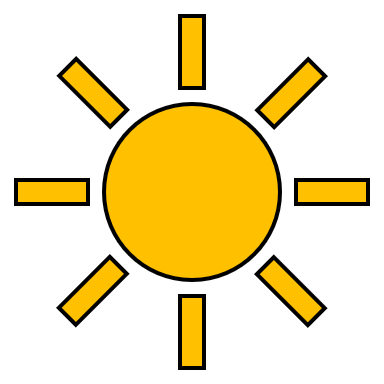 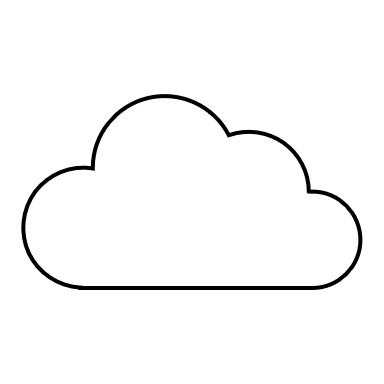 Here Comes the Sun: Clearing the Fog Around the Missouri Sunshine Law
Presented by:
Heather Igoe
Rebecca James
higoe@mickesotoole.com 
rjames@mickesotoole.com
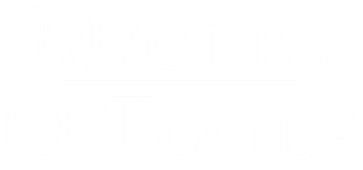 Today’s Agenda
Public Records
Records Requests 
Public Meetings
Notice Requirements
Minutes and Voting
Exemptions
Closed Records and Meetings
Violations
Top 10 Sunshine Law Mistakes
What is the Sunshine Law?
The Missouri Open Meeting and Records Act (The Sunshine Act) requires most meetings, records, votes, actions and deliberations to be public

Section 610.011 RSMo

It is the public policy of this state that records/meetings/acts of governmental bodies be open to the public.

Public policy shall be liberally construed

Exceptions are few and should be narrowly construed
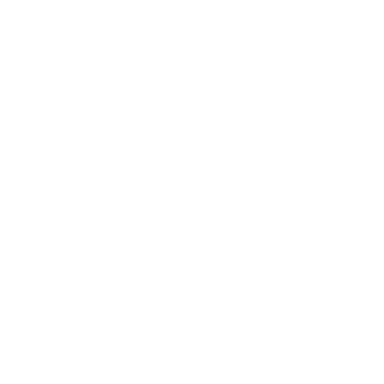 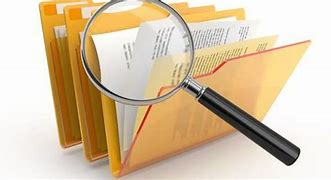 Public Records
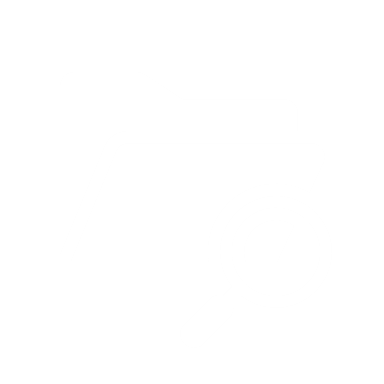 Public Records
Every record is presumed open unless specifically closed
If open, must be available for inspection and copying
Must publicly identify a custodian of records who receives requests
Must have a written policy regarding release of records
A Record does not have to be in its final form to be considered a record
Definition of a “Public Record”              § 610.010(4)
Everything retained
If any employee, agent under control or board member retains it, the document is a “Public Record”
Hard copy and electronic records, including e-mail

NOTE: The Sunshine Law does not define what documents must be retained
Other statutes and the record retention policy of the organization addresses what to include
Email as Public Record
Emails retained by a public governmental body may be a public record unless subject to an exception or other controlling law.
Section 610.025 requirement for emails:
Any member who transmits a message relating to public business via email shall also transmit the message to the body’s custodian of records or “office computer”
Required for messages sent to two or more members, and if sender and all recipients constitutes a majority.
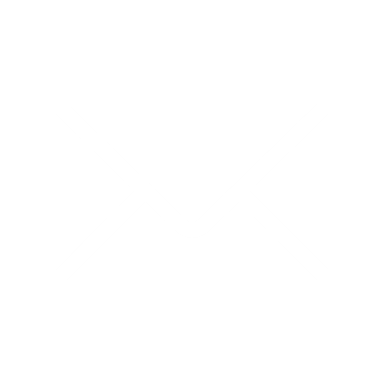 Email as Public Record
E-mails that may not fall under the 610.025 guidelines, but are retained, are public records subject to disclosure
Personal e-mails kept on work system
These may be subject to the Sunshine law if kept
However there is no requirement that these be saved
E-mail retention policy
If your District has one… follow it!
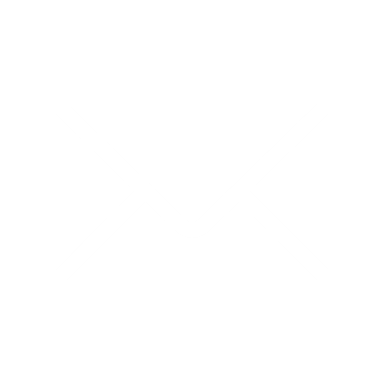 Electronic Public Records
Other than email, electronic records could mean:
Spreadsheets and databases
Electronic voting records
Internet history
Phone records
Website data
“Drafts” of documents
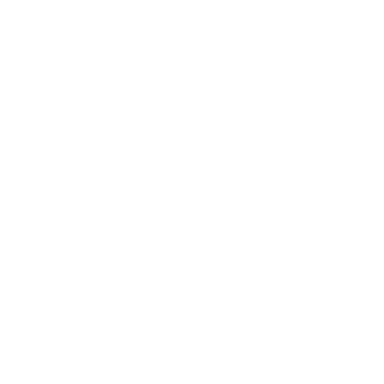 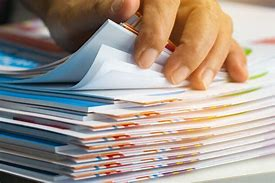 Records Requests
Responding to Records Requests
610.023.1
Each entity is required to designate a custodian of records (MCE 1450; MSBA BDDL)
The identity and the location of the custodian is to be made available upon request.

Failure to have a custodian can result in award of attorneys’ fees against entity.
Moore v. Brewster – won on underlying action, but still had to pay because entity didn’t have designated custodian
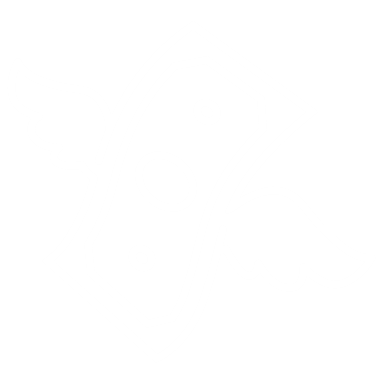 Responding to Records Requests
610.023.2
All public records shall be available for inspection and copying.
No person shall remove original public records from the office without written permission.  
Request does NOT have to be in writing, but must reasonably identify records sought.
Responding to Records Requests
Time to Respond to Request – 210.023.3
3 Day Rule:  Each request shall be acted upon as soon as possible, but in no event later than the end of the third business day following the date the request is received.
Includes denial of request as well.
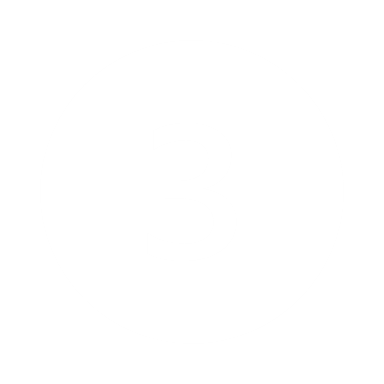 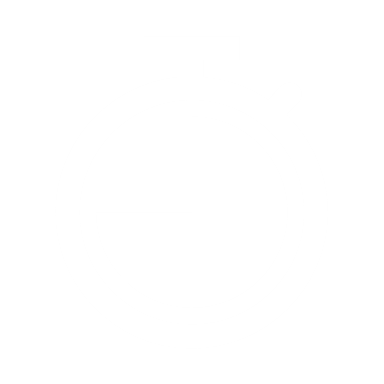 Responding to Records Requests
Format:  If requested in a certain format, records shall be provided in the requested format, if available. 
Exception to 3 Day Rule:  This period for document production may exceed three days for reasonable cause.
If record is not given within 3 days, must explain cause for the delay and exact calendar date when record will be available for inspection.
				 Gross v. Parson, 624 S.W.3d 877 (Mo. 2021)
Not required to create new records to comply with request for records in specific format
Responding to Records Requests
Charging for Regular copies 
10 cents a page
Hourly fee for duplicating time not to exceed the average hourly rate of pay for clerical staff.  
Research time may be charged at the actual cost. 
Collect fees prior to fulfilling request
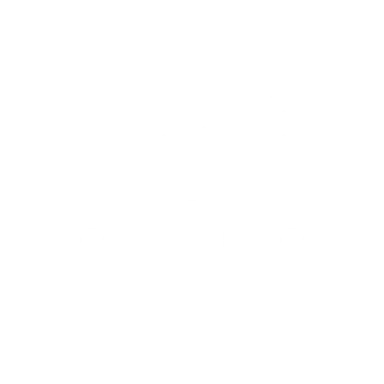 Responding to Records Requests
Should produce the copies using employees that result in the lowest amount of charges for search, research, and duplication time. 
Documents may be furnished without charge or at a reduced charge if believed to be in the public interest 
 Possible Problems:    Discrimination/Retaliation
Responding to Records Requests
If requested records are closed according to § 610.021, inform requester that you will not provide because they are closed under Sunshine Law. 
Requester is entitled to ask for a written explanation of why the records are closed by the end of the third business day.
Use the specific provision of law to explain why the request is being denied.
Responding to Records Requests
If records contain both open and closed records, redact any information that is closed under § 610.021, and inform requester that omitted information is closed under § 610.021
§ 610.024.2 Requires Public Governing Body to generally describe material exempted unless doing so would reveal the contents of the exempted information
Create a new file for all requests. In the file, save a copy of the request, the documents produced pursuant to the request, and any documents specifically withheld. 
					Gross v. Parson, 624 S.W.3d 877 (Mo. 2021)
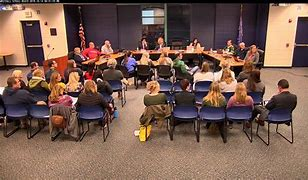 Public Meetings
Public Meetings
Presumption that all meetings are open
Public business discussed, decided or policy formulated
Public Meetings
Includes face-to-face, conference call, video, internet chat, message board
Meetings
“Public meeting”
Any meeting of a public governmental body at which any public business is discussed, decided, or public policy formulated.
“Public business” – all matters which relate in any way to the performance of the public governmental body’s functions or the conduct of its business.
REMEMBER: Any vote is public, no matter how conducted.
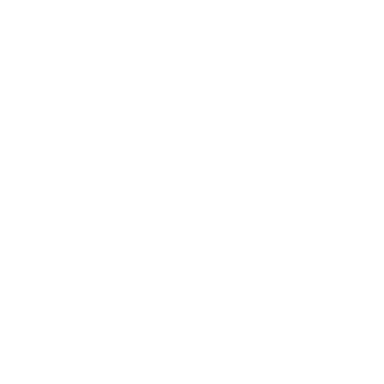 Meetings
“Public meeting” does not include an informal gathering for ministerial or social purposes, when there is no intent to avoid the purposes of this chapter.
Definition of “ministerial”:  Relating to or being an act done after ascertaining the existence of a specified state of facts in obedience to a legal order without exercise of personal judgment or discretion.
NOTE: There is no public meeting if there is no discussion of public business
Procedural Requirements of Meetings
Time and Place:
If not accessible, must say why in minutes
Time that is reasonably convenient
Disabled Access
Reasonably Accessible
Anticipate Attendance
Notice Requirements
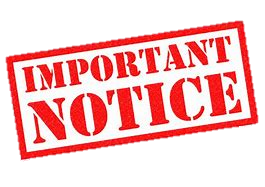 Meetings – Notice Requirements
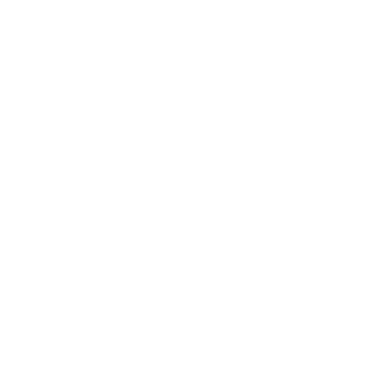 Notice must set forth:
Time
Date
Location
Tentative agenda
Whether meeting will be open and/or closed, and
Whether meeting will be conducted by telephone or electronically
If electronic → public body must post notice of meeting on website in addition to its principal office and shall notify the public how to access that meeting
Notice of location: must be posted at Principal’s office or where the meeting will be held
													§ 610.020
Meetings – Notice Requirements
Time for posting notice – At least 24 hours prior to meeting
Does not include weekends or holidays
If no 24-hour notice, then reasons why the District was not able to meet the 24-hour notice deadline
This must be stated in the meeting minutes
Does not relieve notice requirement – must still give as much notice as possible
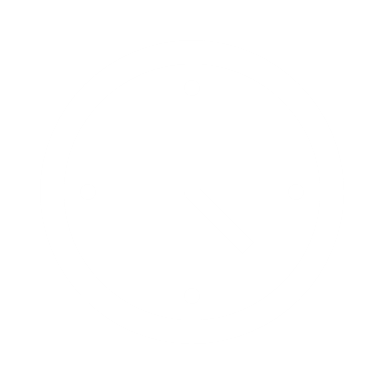 Meetings – Notice Requirements
If a portion of meeting is going to be closed, then notice must also state reason(s) why by referencing the specific statutory exception.
No agenda required for closed meeting
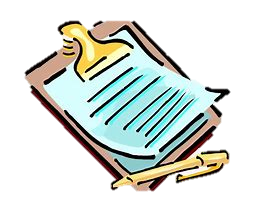 Minutes and Voting
Meetings – Minutes
610.020.7 – must be taken for all meetings, but keep separate minutes for open and closed meetings
A journal or minutes of open and closed meetings shall be taken and retained by the public governmental body
BUT…for closed meetings, do not take a verbatim account of what transpired.  Even closed meeting minutes can be subject to review by court order.
Must include date, time, place, members presents and absent, and a record of votes.
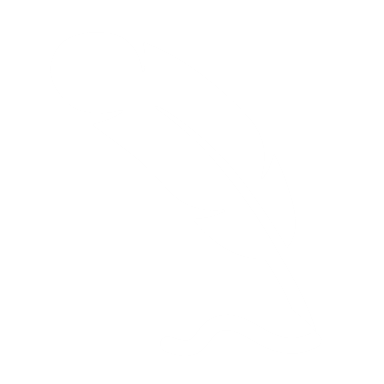 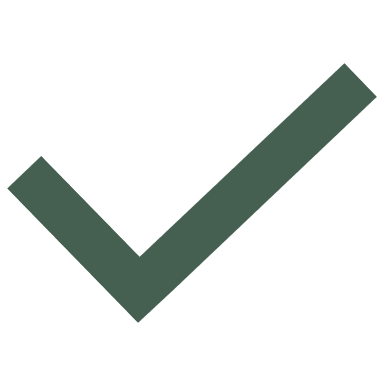 Votes
610.015 
All votes in a public meeting must be recorded
Roll call not required, but if taken, each vote must be recorded and be in minutes
Include “yea”, “nah”, OR “abstinence” voting to each member of District if roll call is taken
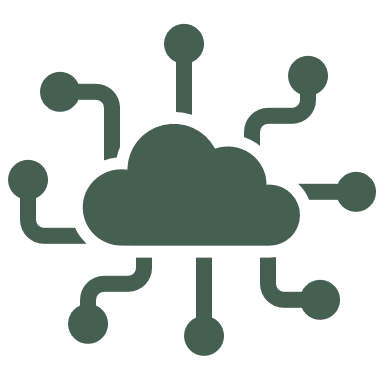 Voting Electronically
All roll call votes shall be cast by members who are physically present and in attendance at the meeting. 
But in an emergency, a member may vote via phone, internet, etc., but only if a quorum is physically present at the meeting location.
Nature of the emergency must be stated in the minutes.
Vote – Closed Sessions
Votes to go into closed session or during closed session must be by roll call.
Must reference statutory authority for closed session, in open session and in minutes
After a closed meeting, entity must disclose the vote of each member — not just the vote total or results. 
Vote includes the motion voted on and matters or materials referred to within the motion.
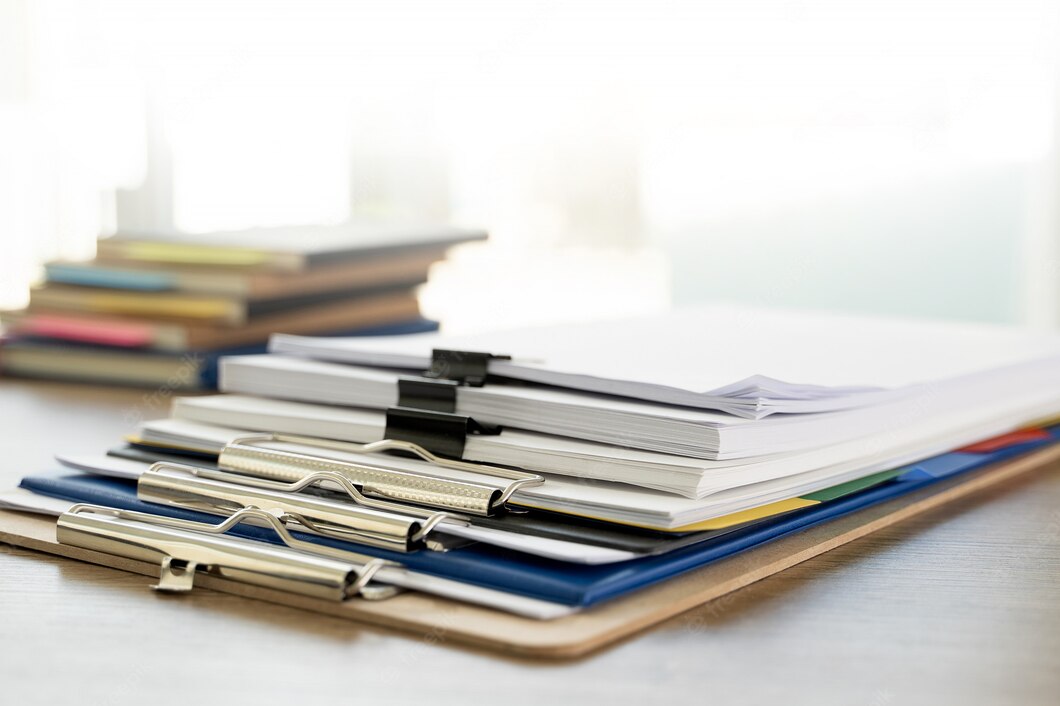 Exemptions
Exemptions under 610.021
The District is authorized to close meetings, records and votes, to the extent they relate to the following:
Legal actions, causes of action or litigation
Leasing, purchase or sale of real estate
Hiring, firing, disciplining or promoting employees
State militia or national guard
Non-judicial mental or physical health proceedings of identifiable individuals
Scholastic records (except to parents for children under 18)
Testing and examination materials
Welfare cases of identifiable individuals
More Exemptions
Preparation for labor negotiations
Software Codes for electronic data processing
Specifications for competitive bidding
Sealed bids, drawing and proposals
Individually identifiable personal records – does not apply to names, positions, salaries and length of service for all employees
Protected by other laws (e.g., voter registration info under 115.157)
Scientific and technological innovations
Municipal hotlines (abuse and wrongdoing)
Even More Exemptions
Confidential communications with auditors
Guidelines and policies regarding public safety
Security systems and access thereto
Computer Networking
Credit card numbers and personal identifiers
Proposals to license property to higher education institution
Records relating to foster home or kinship placements
Closed Records and Meetings (cont’d)
Records otherwise open under Sunshine Law may be closed by some other statute.  
Must be able to point to specific statutory basis for closure
Examples:
Juvenile criminal records
Tax returns
Social security numbers
Adoption records
Mental health records
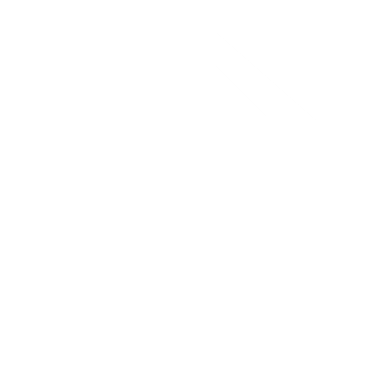 Exceptions to Exemptions
Any minutes, vote, or public record approving a contract relating to the leasing, purchase or sale of real estate shall be made public upon execution
Vote on eminent domain issues shall be made public immediately following action
72 Hour Rule
The vote on a final decision to hire, fire, promote or discipline an employee shall be made available to the public within 72 hours of the meeting.
Prior to public disclosure; affected employee shall be promptly notified of the decision (within the 72 hour period).
This only applies to discipline of EES that was put to a vote by the Board
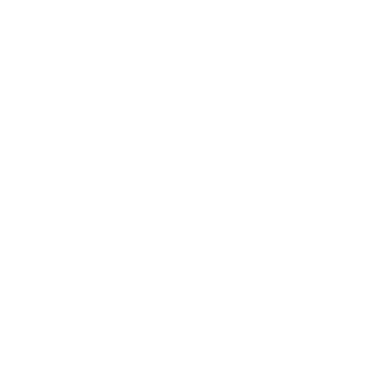 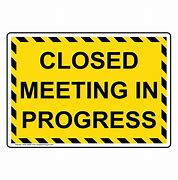 Closed Record and Meetings
Procedure for Closing Meetings – 610.022
No meeting or vote may be closed without public vote of the majority of the quorum. 
The vote of each member and the specific reason for closing shall be announced publicly and entered into the minutes.  
An entity shall give notice of the time, date and place of such closed meeting or vote and the reason for holding it by reference to the specific exception. 
Notice must comply with the procedures for notice of a public meeting.
Procedure for Closing Meetings – 610.022
Any closed meeting or vote shall be closed only to the extent necessary.  Entities shall not discuss any business in a closed meeting, record or vote which does not directly relate to the specific reason announced. 
Entities shall only close an existing portion of the meeting facility necessary to go into closed session.
Must allow public to remain to attend any subsequent open session.
Closed Records and Meetings – 610.022
If member believes meeting vote or record should not be closed, that member must object to the motion at or prior to when  the vote is taken. 
Minutes shall reflect objection made. 
Objecting member may fully participate in any meeting, record or vote that is closed over objection. 
Absolute Defense to liability under Sunshine Act – if objecting member also voted in opposition to the motion.
Closed Records and Meetings
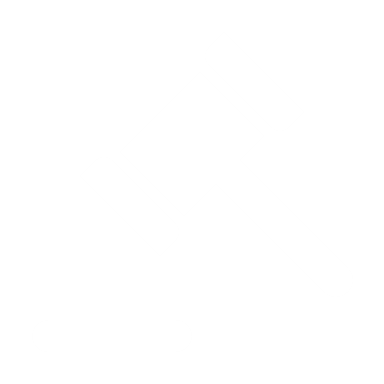 Smith v. Sheriff
A governmental body may allow certain members of the public into a closed meeting to provide information to the governmental body.
Their participation in the closed session does not 'open' the session to either the media or the general public.
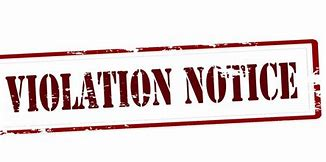 Violations of the Sunshine Law
Violations of Law – Lawsuits
Who can bring action under 610.027:  Any aggrieved person, taxpayer, or citizen of the state

Timing:  Must file within one year when informed of questionable act or could have ascertained violation, max of two years. 610.027.5.

Location:  Brought in the circuit court for the county in which entity has its principal place of business.
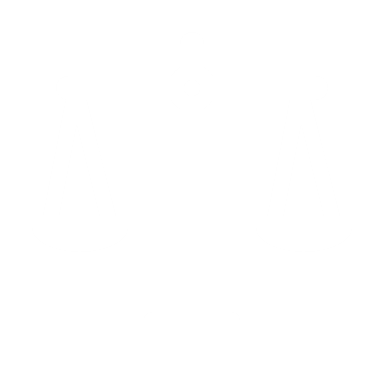 Violations of Law – Lawsuits
Obligations When Sued:  Cannot transfer custody, alter, destroy, or otherwise dispose of the public record sought to be inspected and examined.

Burden on Entity:  Once Plaintiff shows entity is subject to Sunshine Law, then entity has burden to show compliance with rules.
Remedies
Void action taken if public interest in openness outweighs the public interest in sustaining action
Knowing violation:
Civil Penalty up to $1,000
Body or member may be ordered to pay attorneys fees
Purposeful violation:
Civil penalty up to $5,000
Body or member must pay attorneys fees
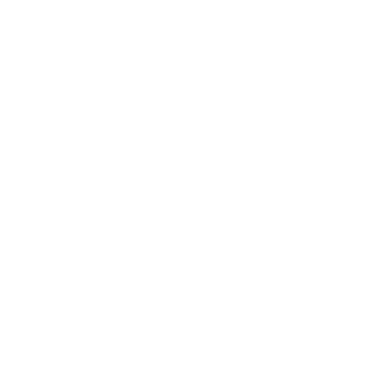 Top Ten Sunshine Law Mistakes
TOP TEN SUNSHINE LAW MISTAKES
Failing to record a vote that failed for a lack of a second
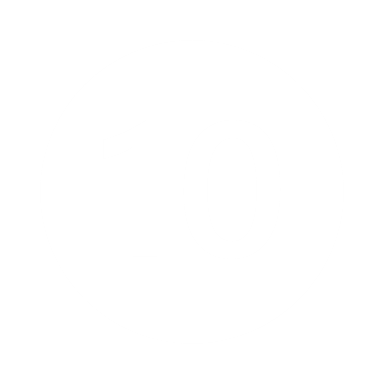 TOP TEN SUNSHINE LAW MISTAKES
Failing to record the legal justification for going into closed session
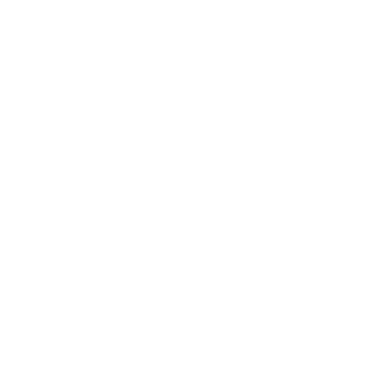 TOP TEN SUNSHINE LAW MISTAKES
Creating New Records in
 Response to a Sunshine Law
 Records Request
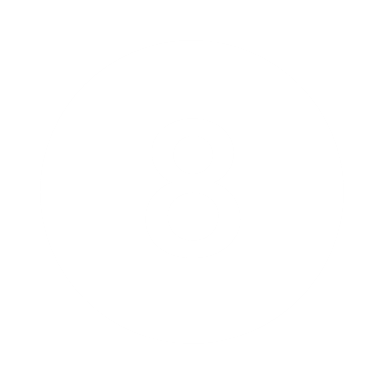 TOP TEN SUNSHINE LAW MISTAKES
Disclosing the closed Board minutes within 72 hours of a discussion of discipline of a particular employee even when the Board takes no vote
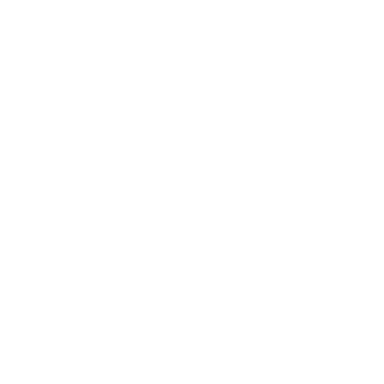 TOP TEN SUNSHINE LAW MISTAKES
Failing to allow recordings by audiotape, videotape or any other electronic means at open meetings. 

NOTE : School can establish guidelines to minimize disruption 
NOTE : Recording a properly closed meeting without the permission of the public body, is not permitted, and is a class C misdemeanor
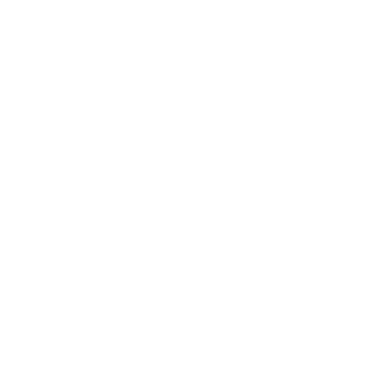 TOP TEN SUNSHINE LAW MISTAKES
Failing to provide unofficial minutes in draft form upon a Sunshine Law request.  

NOTE: A public body that provides draft minutes should inform the requestor that the minutes are in draft form and will not be "official" until approved at the next regularly scheduled meeting of that public body.
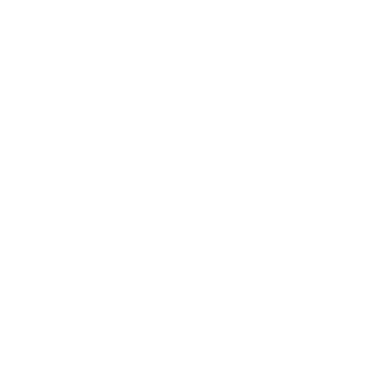 TOP TEN SUNSHINE LAW MISTAKES
Failing to attribute yeas and nays to each individual board member in roll call votes. 

Each board member should have his or her own separate yea or nay. 
NOTE: Roll call votes are required to go into closed session and during all closed session votes.
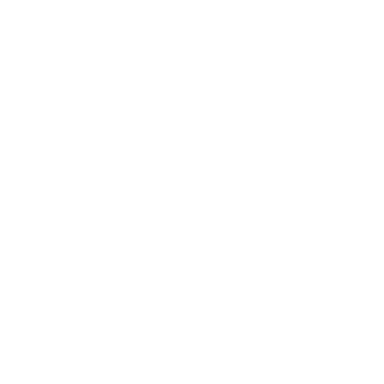 TOP TEN SUNSHINE LAW MISTAKES
Failing to properly notice and record emergency sessions.

NOTE: Section 610.020.4: If a meeting must be held on less than 24 hours’ notice, minutes of the meeting should state the reasons why it was not possible to give such notice.
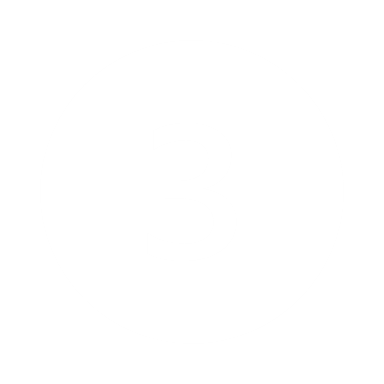 TOP TEN SUNSHINE LAW MISTAKES
Failing to respond to Sunshine Law Record Requests in
 Three (3) BUSINESS days
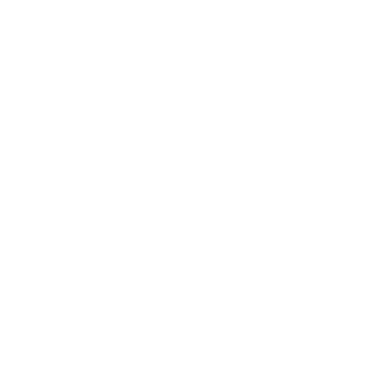 TOP TEN SUNSHINE LAW MISTAKES
Failing to produce upon a Sunshine Law request the names, positions, salaries, and length of service of employees of the District once they are employed.
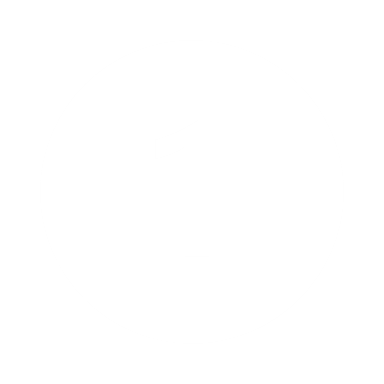 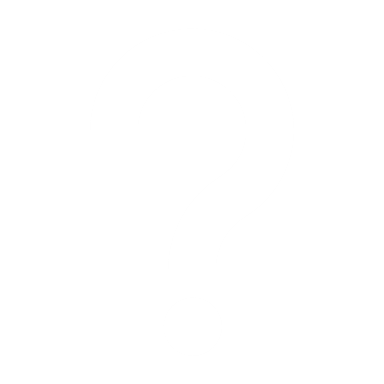 Heather Igoe
Rebecca James
Mickes O’Toole, LLC
12444 Powerscourt Dr.
Suite 400
St. Louis, MO 63131
(314) 878-5600
higoe@mickesotoole.com 
rjames@mickesotoole.com
Questions